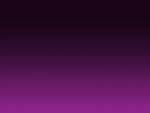 S119 听啊,天使高声唱 1/6Hark! the Herald Angels Sing
听啊天使高声唱“荣耀归与新生王”
天人从此长融洽 恩宠平安被万方
起啊万国众生灵 响应诸天歌颂声
加入天军传喜信 基督生于伯利恒 
Hark! the herald angels sing, “Glory to the newborn King!Peace on earth and mercy mild, God and sinners reconciled”
Joyful, all ye nations rise,  Join the triumph of the skies;
With the angelic host proclaim, “Christ is born in Bethlehem”
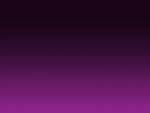 听啊,天使高声唱 2/6Hark! the Herald Angels Sing
听啊！天使高声唱：“荣耀归与新生王”

Hark!  the herald angels sing “Glory to the new-born King”
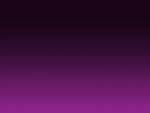 听啊,天使高声唱 3/6Hark! the Herald Angels Sing
基督诸天同颂扬 基督千古永生王 
大展群心求临格 普世恩光万众望 
真神披上血肉体 圣道化身降尘世
甘与常人同起居 大哉我以马内利
Christ by highest heaven adored; Christ the everlasting Lord!
Late in time behold Him come, Offspring of a Virgin's womb;
Veiled in flesh the Godhead see, Hail the incarnate Deity;
Pleased as man with man to dwell, Jesus, our Emmanuel.
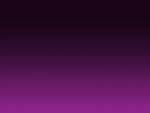 听啊,天使高声唱 4/6Hark! the Herald Angels Sing
听啊！天使高声唱：“荣耀归与新生王”

Hark! the herald angels sing, “Glory to the new-born King”
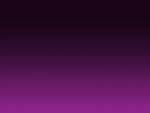 听啊,天使高声唱 5/6Hark! the Herald Angels Sing
欢迎天來和平王 欢迎辉煌公义光
他赐世人新生命  他消痛苦治创伤
舍弃荣华离天上  降生救人免死亡
消灭死亡赐再生 再生宏福万古长
Hail the heaven-born Prince of Peace! Hail the Son of Righteousness!
Light and life to all He brings,  Risen with healing in His wings;
Mild He lays His glory by, Born that man no more may die;Born to raise the sons of earth, Born to give them second birth.
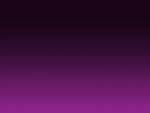 听啊,天使高声唱 6/6Hark! the Herald Angels Sing
听啊！天使高声唱：“荣耀归与新生王”

Hark! the herald angels sing, “Glory to the new-born King”